LA APTITUD FÍSICA
Y 
 LA NUTRICIÓN
Grupo Trabajo:
“Estrategias de actuación para la salud y la calidad de vida de nuestros alumnos”

C.E.P. DE CÓRDOBA
¿Qué es la nutrición?
La nutrición es una disciplina científica que estudia y analiza los procesos mediante los cuales nuestro cuerpo utiliza, transforma e incorpora en sus estructuras una serie de sustancias químicas que forman parte de los alimentos.

http://www.juntadeandalucia.es/educacion/permanente/materiales/index.php?habitos#space
El concepto moderno de nutrición fue establecido por Lavoisier a mediados del siglo XVIII. Demostró que la alimentación respondía a un problema energético. Sin alimentos un organismo no puede desarrollar sus funciones vitales. Pero, además de proporcionar la energía necesaria, los alimentos deben aportarnos ciertas sustancias químicas que se llaman nutrientes. Estos son liberados por los alimentos durante el proceso de la digestión.
LOS NUTRIENTES
Los hidratos de carbono, proteínas y grasas, denominados macronutrientes, suministran los principales componentes para el crecimiento celular. Son también la única fuente de calorías o energía para el cuerpo, exceptuando el alcohol que proporciona alrededor de siete calorías por gramo. Cada gramo de hidratos de carbono o proteína proporciona unas cuatro calorías. Cada gramo de grasa alrededor de nueve.

Los micronutrientes son vitaminas y minerales, aunque no proporcionan energía, son esenciales en pequeñas cantidades, ya que son muy importantes desde el punto de vista nutricional. Estos nutrientes son los encargados de suministrar los elementos necesarios para el mantenimiento, renovación y reparación del cuerpo humano, así como de regular las numerosas reacciones químicas que en él se producen.
LA DIETA
La dieta consiste en la clase de alimentos que se ingieren y en qué proporciones se deben tomar diariamente para satisfacer las necesidades nutritivas de nuestro organismo.
Por tanto, para que a nuestro organismo le lleguen los distintos nutrientes, nuestra dieta debe ser variada.
No existe ningún alimento completo por sí solo, excepto la leche materna.
PIRÁMIDE DE LOS ALIMENTOS
En la pirámide de la alimentación, que se muestra a continuación, se clasifican los alimentos, según el consumo recomendado.
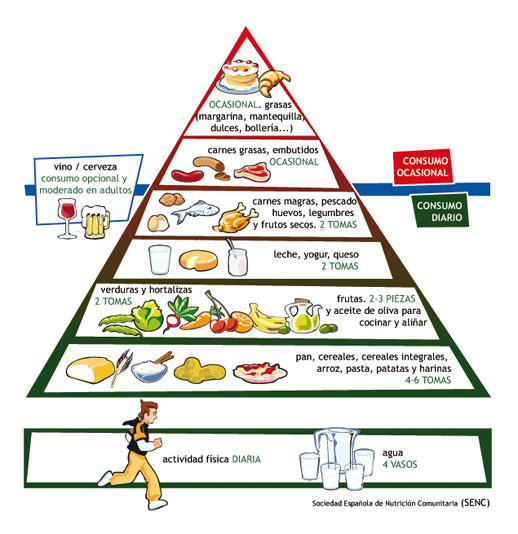 LA DIETA MEDITERRÁNEA
Estudios científicos han demostrado que la dieta mediterránea, considerada patrimonio de la humanidad, es un ejemplo a seguir de dieta sana y equilibrada. Tal es la importancia y repercusión que tiene en los hábitos saludables que el gobierno de España liderará la candidatura de la dieta mediterránea para su inclusión en la lista del Patrimonio Inmaterial de la U N E S C O.
Dieta Mediterránea: sana y saludable
Consumir alimentos vegetales en abundancia: frutas, verduras, legumbres y frutos secos.
Utilizar el aceite de oliva como principal grasa de adición.
Incluir en la alimentación diaria el pan y los alimentos procedentes de cereales (pasta, arroz y sus productos integrales).
Tomar los alimentos poco procesados, frescos y del entorno.
No abusar del consumo de carnes rojas, y si puede ser como parte de guisados y otras recetas.
Consumir pescado con frecuencia y huevos con moderación.
Contemplar la fruta fresca como postre habitual ocasionalmente, dulces, pasteles y postres lácteos.
Beber agua en abundancia, ya que es la bebida por excelencia en el Mediterráneo. El vino, de forma moderada y acompañando a las comidas constituye también una parte de la cultura de esta región.
Y realizar actividad física diaria, es tan importante como comer adecuadamente.
¿Qué es la aptitud física?
La aptitud física, es la capacidad que tiene el organismo humano de realizar distintas actividades físicas en forma eficaz, retrasando la aparición del cansancio o fatiga y necesitando el menor tiempo requerido para la recuperación.
¿Qué es la aptitud física en una persona?
Aptitud física es la habilidad que posee una persona para efectuar una determinada actividad física o la capacidad y destreza que se tiene para el desarrollo de la misma y su buen desempeño.
   La palabra aptitud proviene del latín aptus que significa “capaz para”.
¿Cuál es la importancia de la aptitud física?
Es importante valorar la aptitud física, o la condición física,  pues estimamos la capacidad de realizar actividades (laborales, recreativas y cotidianas) sin un excesivo cansancio corporal.
   El entrenamiento deportivo es favorecedor de esta condición física o aptitud física.
COMPONENTES DE LA APTITUD FÍSICA
La flexibilidad y
La capacidad aeróbica
FLEXIBILIDAD
La flexibilidad es la capacidad que tienen los músculos para lograr estirarse sin dañarlos de ninguna forma. La flexibilidad es dependiente de la elasticidad muscular y movilidad articular que se tenga en el cuerpo.
Sin embargo existen muchos factores que también ayudan a la flexibilidad, ellos son la herencia genética, la edad, cuanto más pequeño se es en edad, más elasticidad tiene el cuerpo. Por razones fisiológicas las mujeres poseen mayor flexibilizad que los hombres.
Otros factores importantes son la temperatura del ambiente y la temperatura muscular, siempre es imprescindible un precalentamiento antes de realizar cualquier tipo de actividad física y jamás exigir a los músculos demasiado, ya que esto provocaría un gran daño en ellos, en algunos casos hasta irreversibles.
CAPACIDAD AERÓBICA
La capacidad aeróbica es la capacidad que presenta el organismo para poder hacer actividades físicas de larga duración, además de ser de baja o gran intensidad con un tiempo estimado de tres a cuatro minutos.

Las actividades aeróbicas no necesitan de un gran esfuerzo físico, lo más importante es la duración de cada una de ellas. Este tipo de entrenamiento se encarga principalmente de eliminar la grasa acumulada del cuerpo, inmediatamente alguien que ejercita de esta forma notará cómo las circunferencias de su cuerpo, en especial el abdomen, comienzan a ser reducidas.
OTROS ELEMENTOS BÁSICOS DE LA APTITUD FÍSICA
Capacidad aeróbica
Resistencia General y muscular
Potencial anaeróbico
Potencial muscular
Fuerza Muscular
Velocidad
Flexibilidad
Elongación muscular
Capacidad aeróbica
Se define como la capacidad del corazón, los vasos sanguíneos y los pulmones para funcionar eficientemente y llevar actividades sostenidas con poco esfuerzo, menos fatiga, y con una recuperación rápida.
Resistencia General
Es un componente básico para la práctica deportiva y se considera por regla general, el factor más importante en la preparación fisiológica e indispensable en cualquier deporte.
Resistencia Muscular
La resistencia muscular es la cantidad de veces que se lleve en cada entrenamiento, es decir, el propio cuerpo tiene resistencia en sí, pero debe llevar a cabo la resistencia en la parte superior del cuerpo reiteradas veces.
Potencial anaeróbico
Se refiere a la habilidad del cuerpo para llevar a cabo un movimiento a una alta intensidad y velocidad, en donde la fuente principal de energía se provee con un suministro de oxígeno insuficiente. También se conoce con los nombres de velocidad, potencia de explosividad.
 Son las actividades de tiempo reducido y con un gran nivel de intensidad.
Potencial muscular
Se define como a capacidad de un músculo para ejercer una fuerza o movimiento máximo en el menor tiempo posible.
 Se refiere a la cantidad de entrenamiento y trabajo que se realiza en una determinada cantidad de tiempo. En personas atletas es de suma importancia tener un buen entrenamiento de potencia muscular, ya que con él lograrán destacarse en ciertas actividades.
Fuerza muscular
La fuerza muscular es necesaria para realizar actividades de la vida diaria con las menores molestias y riesgo de lesiones. La edad, sobre todo a partir de la 2ª mitad de nuestra vida, y la falta de ejercicio físico también actúan de forma conjunta para reducir la fuerza y masa muscular.
Velocidad
La velocidad es la mayor capacidad de desplazamiento que se tiene en una unidad de tiempo.
Elongación muscular
Es la realización de diferentes movimientos articulares alcanzando la máxima amplitud en cada uno de ellos y manteniendo por unos segundos o mínimas repeticiones.
 Es lo más importante antes de hacer actividad física. El estirar y relajar los músculos elongándolos nos previene de lesiones y daños futuros, se trata de preparar el cuerpo para fortalecerlo.
Flexibilidad
Es la capacidad del organismo para manifestar su movilidad articular y elasticidad muscular.
Esa movilidad articular depende de los elementos articulares, como son: los cartílagos articulares, las cápsulas, los ligamentos, los meniscos, la bursa y el líquido sinovial.
¿Por qué es importante la activación física?
Se ha demostrado que la actividad física regular ayuda a aliviar el estrés, es una forma natural de combatir y reducir los síntomas de la ansiedad y la depresión, reduce la presión arterial y el riesgo de padecer enfermedades cardiovasculares y diabetes, así como algunos tipos de cáncer...
¿Por qué es importante realizar actividad física?
Realizar actividad física de manera regular puede ser más benéfico de lo que creemos ya que no solo será una manera de quemar calorías y perder peso sino una forma de beneficiar a nuestro cuerpo en muchos sentidos, contribuyendo a la buena salud física y mental.
Se considera actividad física cualquier movimiento corporal que exige un gasto de energía. Realizar una actividad física significa simplemente “moverse” y abarca el ejercicio pero también otras actividades como el juego, una forma activa de transporte, actividades recreativas entre otras.

http://eltiempolatino.com/news/2014/feb/14/por-que-es-importante-realizar-actividad-fisica/
La actividad física debe de ser moderada y constante para que realmente se obtengan efectos benéficos para la salud y se logre la prevención de enfermedades.

Se ha demostrado que la actividad física regular ayuda a aliviar el estrés, es una forma natural de combatir y reducir los síntomas de la ansiedad y la depresión, reduce la presión arterial y el riesgo de padecer enfermedades cardiovasculares y diabetes, así como algunos tipos de cáncer, en específico el de colon y mama, y es una manera de prevenir enfermedades musculares y la osteoporosis.
La actividad regular puede contribuir a un mejor control de peso e influir positivamente en la cantidad y calidad de lo que consumimos.

Se ha visto que cuando se realiza actividad física de manera habitual se mejora notablemente la autoestima, lo cual se ha demostrado se asocia a una dieta más sana, en la que se toman mejores decisiones alimentarias y se evita el consumo de alimentos con un alto contenido de grasas y azúcares.

En pocas palabras, el ejercicio puede reducir los deseos de comer este tipo de alimentos poco sanos y ricos en calorías.
Existe una relación entre el nivel de actividad física y la esperanza de vida, de modo que las personas que son físicamente más activas suelen vivir más que aquellas que llevan una vida más sedentaria o con menos actividad.
Incorporar a la vida cotidiana algunas actividades sencillas como caminar lo más posible, subir escaleras en lugar de utilizar el elevador, andar en bici, bailar o iniciar un programa de ejercicio nos hará sentirnos mejor y mejorará de forma notable nuestra salud.
En general se recomienda sesiones regulares de una intensidad moderada, como caminar con energía todos o casi todos los días por un mínimo de 30 minutos, sin duda ayudará a mejorar nuestro estado físico y mental.
Así que pruebe cambiar ciertos hábitos, como ver mucha televisión o permanecer mucho tiempo sentado, que le hacen tener una vida más sedentaria y elija un estilo de vida más activo el cual le brindará grandes beneficios.
¿Cuáles son los beneficios de hacer deporte?
Beneficios biológicos
Mejora la forma y resistencia física.
Regula las cifras de presión arterial.
Incrementa o mantiene la densidad ósea.
Mejora la resistencia a la insulina.
Ayuda a mantener el peso corporal.
Aumenta el tono y la fuerza muscular.
Mejora la flexibilidad y la movilidad de las articulaciones.
3 Tipos de actividad física
Trabajo Cardiovascular. Pone en movimiento grandes grupos musculares. ... 
Trabajo de Fuerza. Es un trabajo muy centrado en los músculos para fortalecerlos, mejorar su potencia y resistencia. ... 
Trabajo de Estiramientos. Mejoran la flexibilidad y la capacidad de mover al completo las articulaciones.
Recomendaciones para actividad física
Se ha comprobado que llevar una vida activa alarga la vida. Si además tenemos en cuenta que aumenta el bienestar, significa que siendo activos podemos disfrutar de una mejora en la esperanza y calidad de vida. Es decir, vivir más y mejor.
Existen estudios científicos que demuestran que la actividad física practicada con regularidad, es decir, todos o casi todos los días de la semana ayuda a…
1. Ayuda a mantenerse ágil físicamente:
Fortalece los músculos mejorando la capacidad
funcional y disminuyendo el riesgo de sufrir caídas. También, previene la pérdida de masa
ósea (osteoporosis).
2. Mejora el bienestar mental, reduce los síntomas de ansiedad y estrés, mejora el sueño y reduce el riesgo de depresión. Además aumenta la percepción de bienestar y satisfacción con el propio cuerpo.
3. Mejora la función cognitiva.
4. Mejora el bienestar social. Fomenta la sociabilidad y aumenta la autonomía y la
integración social, especialmente en personas con discapacidad.
5. Ayuda a disfrutar de una buena calidad de vida.
6. Contribuye a mantener un peso adecuado; la actividad física es un factor determinante
en el consumo de energía, por lo que es fundamental para conseguir el equilibrio
energético y el control del peso.
7. Reduce el riesgo de padecer obesidad.
8. Reduce el riesgo de desarrollar ciertas enfermedades como:

- Diabetes tipo 2.
- Enfermedades cardiovasculares.
- Hipertensión arterial.
- Cáncer de mama o colon.
- Hipercolesterolemia (colesterol elevado), aumentando el colesterol “bueno” (HDL) y disminuyendo el “malo” (LDL).
9. Mejora la evolución de algunas enfermedades crónicas como diabetes (ayudando a controlar los niveles de azúcar en los que ya son diabéticos), hipertensión, hipercolesterolemia u obesidad, una vez se han desarrollado.
Importancia de realizar actividad física regularmente
Lo que produce más beneficios para la salud es realizar actividad física regularmente, es decir, distribuirla a lo largo de toda la semana. Por ejemplo, 30 minutos de actividad moderada cinco días o más a la semana. Cuantos más días, mejor.
Las recomendaciones de actividad física también se pueden alcanzar sumando periodos más cortos; estos periodos deben ser de al menos 10 minutos cada uno.
Recordamos que…
*Actividad física aeróbica de intensidad moderada: Aumenta la sensación de calor y se inicia una ligera sudoración; Aumenta también el ritmo cardíaco y el respiratorio pero aún se puede hablar sin sentir que falta el aire. Por ejemplo: caminando a paso ligero (más de 6 km/h) o paseando en bicicleta (16‐19 km/h).

*Actividad física aeróbica de intensidad vigorosa: La sensación de calor y sudoración es más fuerte. El ritmo cardíaco es más elevado y cuesta más respirar, por lo que resulta difícil hablar mientras se practica. Por ejemplo, correr o ir en bicicleta pedaleando rápidamente (19‐22 km/h).
      Se considera que 1 minuto de actividad vigorosa es aproximadamente lo mismo que 2 minutos de actividad moderada.
CUESTIONARIO DE REPASO
¿Qué es la nutrición?
¿Qué clases de nutrientes conoces?
¿Cómo aplicarías en tu vida diaria la pirámide de los alimentos?
¿En qué consiste la dieta mediterránea?
¿Qué es la aptitud física? ¿Puedes nombrar algunos componentes básicos?
Nombra los tres tipos de actividad física.
¿Por qué es importante realizar actividad física regular?
¿Estás dispuesto/a a cambiar tus malos hábitos y/o costumbres no saludables respecto a la alimentación y el deporte?